Caso de la Junta Administradora de Agua

Es proveedor de agua para consumo humano , con calidad de agua controlada y supervisada permanentemente.
Colabora en protección y recuperación de las fuentes hídricas actuando frente a las contingencias para la toma de acciones oportunas por parte de las autoridades Cap. II Art 49- 55.
Reglamento de la calidad de agua para consumo humano DS 031- 2010 SA.
Sistemas de Abastecimiento de Agua para Consumo Humano DIRIS LE
[Speaker Notes: Inicio.]
Medidas de seguridad y sanciones
Infracción leve, Infracción grave, muy grave: 
Suministro de agua insalubre, que no implemente medidas de seguridad establecidas por la Autoridad de Salud; Estaciones surtidoras, camiones cisterna u otros medios de distribución de agua para consumo humano en condiciones especiales que no cuenten con la autorización sanitaria otorgada por la Autoridad de salud correspondiente 
Otro riesgos generados por infracciones al reglamento y/o normas sanitarias que emita la Autoridad de Salud. Art  78-79
Sistemas de Abastecimiento de Agua para Consumo Humano DIRIS LE
[Speaker Notes: Página para comunicación externa (con el logotipo del Ministerio de Vivienda, Construcción y Saneamiento + El Perú Primero).
Fuente: Arial.
Colores: corporativos.
Título: 44 pts. Párrafo: 18 puntos como mínimo. Recomendable 28 pts.]
Caso de las Juntas Administradoras de Agua
Obtención de agua para consumo humano
Juntas asentadas en la margen derecha del Rio Rímac, entre margen derecha del rio Santa Eulalia y la margen izquierda de la quebrada Jicamarca (Rio Huaycoloro): Extracción del agua subterránea que enriquece la napa freática de la zona
Tratamiento y Desinfección
Estas aguas extraídas del subsuelo no están desinfectadas por lo que existe riesgos de transmitir enfermedades o propagar contaminación
Sistemas de Abastecimiento de Agua para Consumo Humano DIRIS LE
[Speaker Notes: Página para comunicación externa (con el logotipo del Ministerio de Vivienda, Construcción y Saneamiento + El Perú Primero).
Fuente: Arial.
Colores: corporativos.
Título: 44 pts. Párrafo: 18 puntos como mínimo. Recomendable 28 pts.]
CUENCAS DE LOS RIOS RIMAC Y SANTA EULALIA
[Speaker Notes: Página para comunicación externa (con el logotipo del Ministerio de Vivienda, Construcción y Saneamiento + El Perú Primero).
Fuente: Arial.
Colores: corporativos.
Título: 44 pts. Párrafo: 18 puntos como mínimo. Recomendable 28 pts.]
Caso de las Juntas Administradoras de Agua
Costos del agua potable
Perforación de Pozo: Artesanal, poca profundidad, equipo simple de bombeo
Derechos de extracción: Autorizaciones por organismos competentes 
Desinfección: Se realiza antes de la entrega al usuario: 2.0 ppm cloro residual
Transporte: Combustible utilizado, desgaste de equipos, pago de personal, etc.
Otros no considerados
Sistemas de Abastecimiento de Agua para Consumo Humano DIRIS LE
[Speaker Notes: Página para comunicación externa (con el logotipo del Ministerio de Vivienda, Construcción y Saneamiento + El Perú Primero).
Fuente: Arial.
Colores: corporativos.
Título: 44 pts. Párrafo: 18 puntos como mínimo. Recomendable 28 pts.]
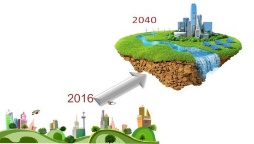 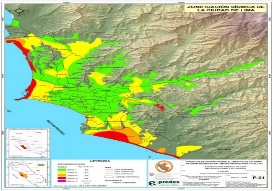 Gestión de Riesgo de Desastres
SUELO + TIPO TUBO + ANT. TUBO
Reconstrucción
tras la emergencia
Estimación 
del riesgo.
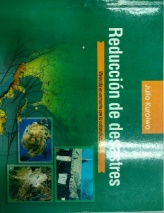 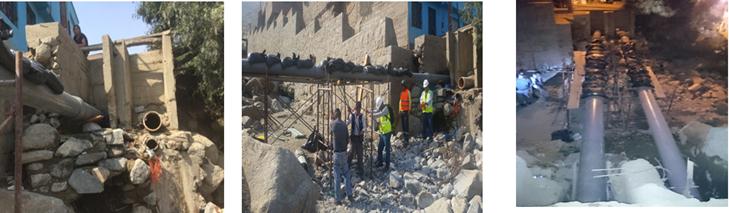 Prevención del riesgo
Rehabilitación
GARANTIZAR LA CONTINUIDAD Y RESTABLECER  EL SERVICIO  LO MAS PRONTO POSIBLE
3. Reducción  del Riesgo.
Respuesta 
ante emergencia
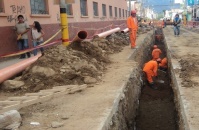 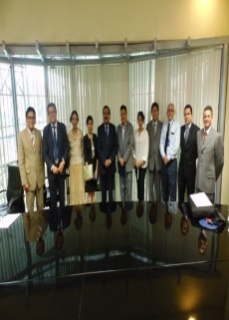 Preparación
 para la Emergencia
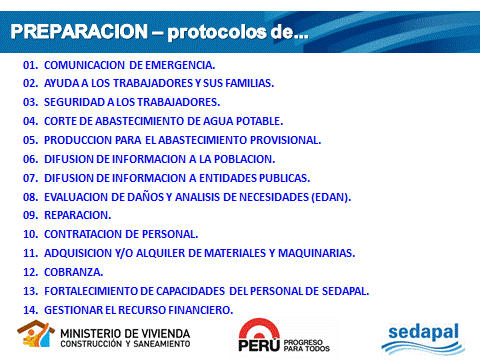 [Speaker Notes: Página para comunicación externa (con el logotipo del Ministerio de Vivienda, Construcción y Saneamiento + El Perú Primero).
Fuente: Arial.
Colores: corporativos.
Título: 44 pts. Párrafo: 18 puntos como mínimo. Recomendable 28 pts.]
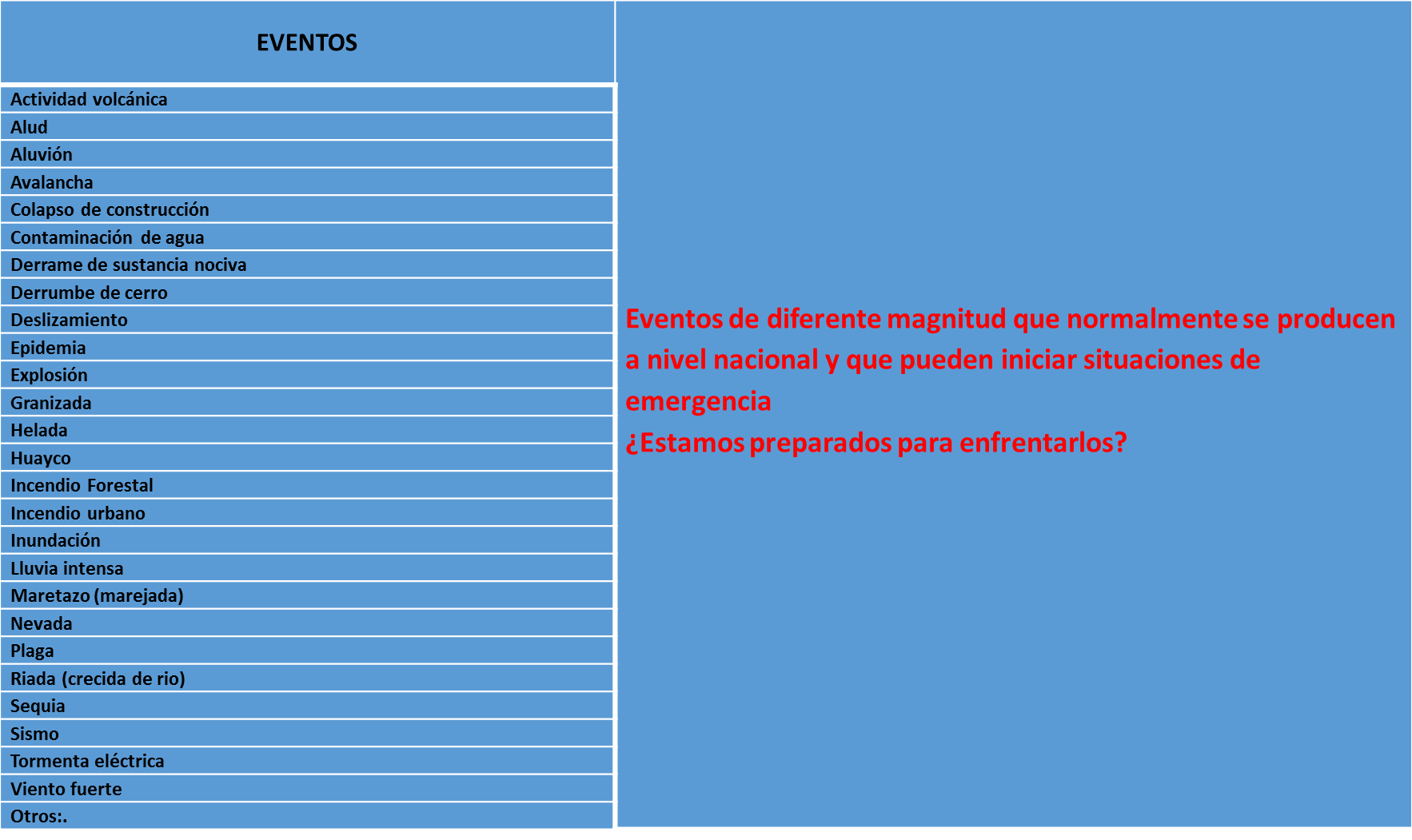 Otros: erosión, afloramiento de agua, caída de árbol, caída de meteorito, rotura de tubería matriz, contaminación ambiental, etc.
(*) : Incluye sismos sentidos en otros distritos colindantes con los epicentros de los sismos principales.
Fuente: DNO-COEN-SINPAD-INDECI
[Speaker Notes: Página para comunicación externa (con el logotipo del Ministerio de Vivienda, Construcción y Saneamiento + El Perú Primero).
Fuente: Arial.
Colores: corporativos.
Título: 44 pts. Párrafo: 18 puntos como mínimo. Recomendable 28 pts.]
Escenario de eventos posibles
Caso Quebrada Jicamarca
[Speaker Notes: Página para comunicación externa (con el logotipo del Ministerio de Vivienda, Construcción y Saneamiento + El Perú Primero).
Fuente: Arial.
Colores: corporativos.
Título: 44 pts. Párrafo: 18 puntos como mínimo. Recomendable 28 pts.]
¿Evento posible?
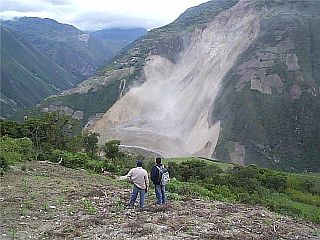 Caso: Deslizamiento en Mayunmarca: 25-4-74 al  06-06-74
[Speaker Notes: Página para comunicación externa (con el logotipo del Ministerio de Vivienda, Construcción y Saneamiento + El Perú Primero).
Fuente: Arial.
Colores: corporativos.
Título: 44 pts. Párrafo: 18 puntos como mínimo. Recomendable 28 pts.]
Caso de las Juntas Administradoras de Agua
ATENCION DE EMERGENCIAS
Relacionado a respuestas ante casos de eventos graves según el PLANAGERD (Plan Nacional de Gestión de Riesgos y Desastres), en coordinación con INDECI, SINAGERD, etc. y referido al abastecimiento sostenido a la población mediante el apoyo de camiones cisterna durante la emergencia
Sistemas de Abastecimiento de Agua para Consumo Humano DIRIS LE
[Speaker Notes: Página para comunicación externa (con el logotipo del Ministerio de Vivienda, Construcción y Saneamiento + El Perú Primero).
Fuente: Arial.
Colores: corporativos.
Título: 44 pts. Párrafo: 18 puntos como mínimo. Recomendable 28 pts.]
Variación de la demanda en diferentes escenarios
[Speaker Notes: Página para comunicación externa (con el logotipo del Ministerio de Vivienda, Construcción y Saneamiento + El Perú Primero).
Fuente: Arial.
Colores: corporativos.
Título: 44 pts. Párrafo: 18 puntos como mínimo. Recomendable 28 pts.]
Rol de SEDAPAL – Municipalidades - Usuarios
SEDAPAL
Continua con la responsabilidad de producir agua apta para consumo humano en los puntos de entrega establecidos PLANAGERD
MUNICIPALIDADES
Encargadas de la distribución del agua potable en los puntos previamente establecidos con el apoyo de los camiones cisterna empadronados en su jurisdicción
USUARIOS
Compromiso de usar racionalmente la cantidad de agua establecida por SINAGERD: 4 litros/ persona/ dia  mientras dure la emergencia
Sistemas de Abastecimiento de Agua para Consumo Humano DIRIS LE
[Speaker Notes: Página para comunicación externa (con el logotipo del Ministerio de Vivienda, Construcción y Saneamiento + El Perú Primero).
Fuente: Arial.
Colores: corporativos.
Título: 44 pts. Párrafo: 18 puntos como mínimo. Recomendable 28 pts.]
PESA  Programa de Educación Sanitaria y Ambiental SEDAPAL
Programa de Educación Sanitaria de SEDAPAL encargado de la sensibilización y difusión de los conceptos de Educación Sanitaria y Ambiental dirigidos al publico usuario orientados al uso, cuidados y preservación del recurso AGUA
Sistemas de Abastecimiento de Agua para Consumo Humano DIRIS LE
[Speaker Notes: Página para comunicación externa (con el logotipo del Ministerio de Vivienda, Construcción y Saneamiento + El Perú Primero).
Fuente: Arial.
Colores: corporativos.
Título: 44 pts. Párrafo: 18 puntos como mínimo. Recomendable 28 pts.]
PESA  Programa de Educación Sanitaria y Ambiental  SEDAPALGRACIAS
[Speaker Notes: Separador 1. Imagen abridora para cambiar, enfatizar o hacer una pausa de un tema.
Fuente: Arial.
Título: 66 pts. Sujeto a variaciones de acuerdo a la cantidad de texto.]